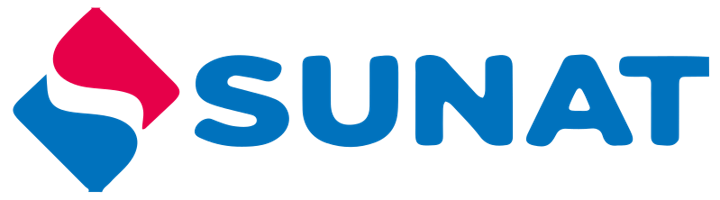 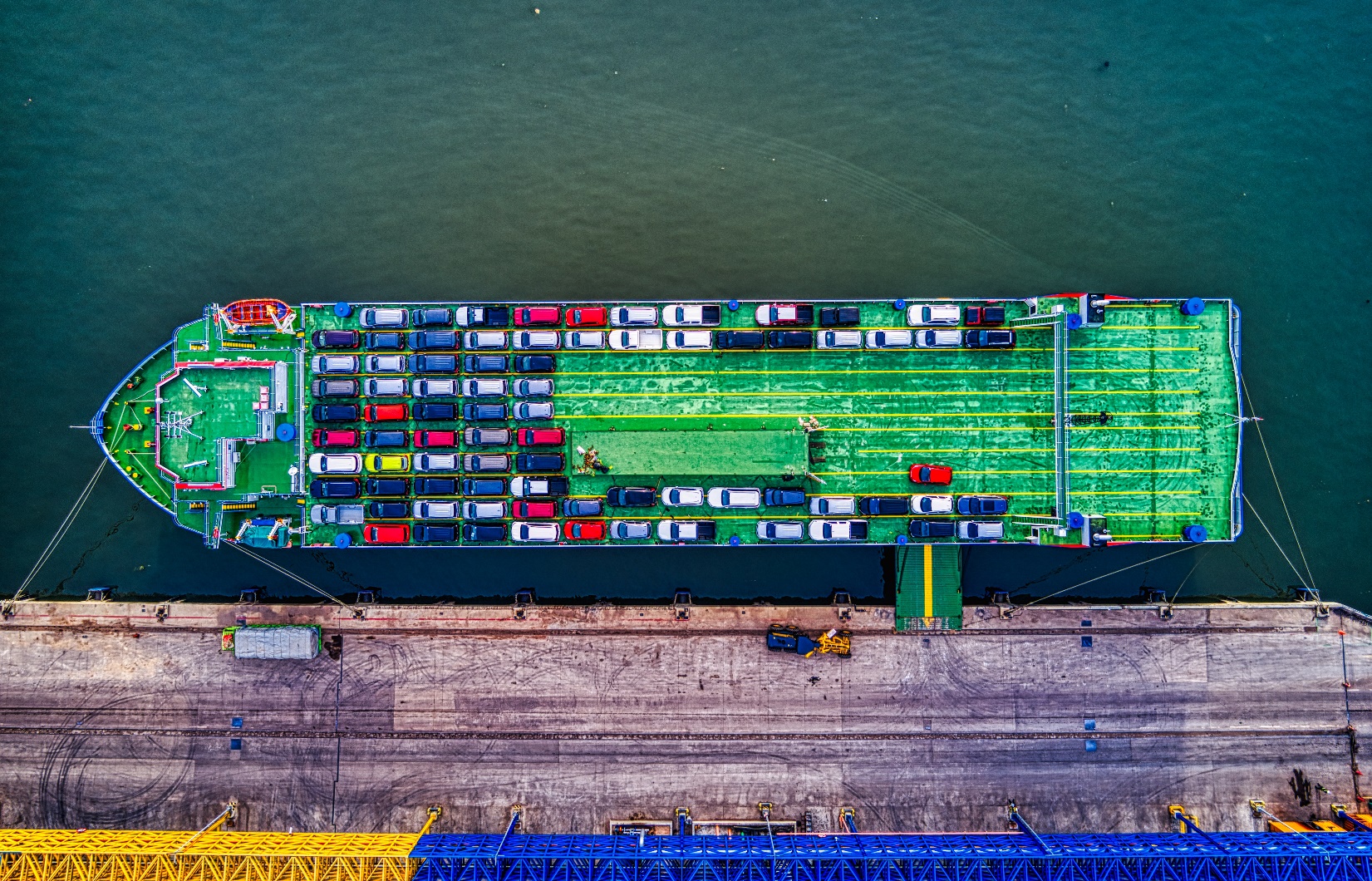 Facilitación Aduanera:
Balance y Retos 2020
Rosa Carrasco Aguado
Superintendencia Nacional de Aduanas y de Administración Tributaria
Pilares
Balance 2019
Agenda
Resultados de Facilitación
Retos 2020
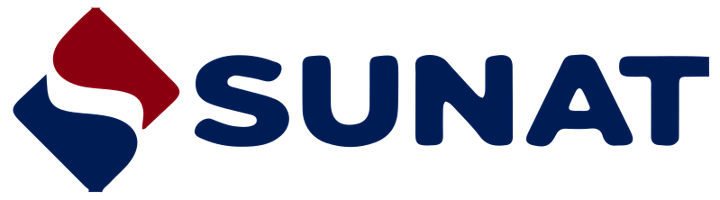 Pilares facilitación aduanera
PILAR #2
TRANSFORMACIÓN DIGITAL
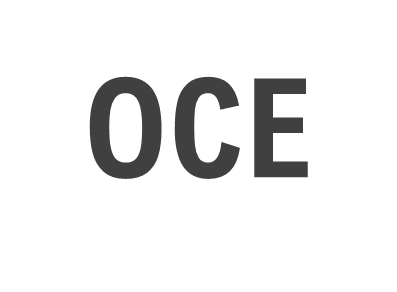 PILAR #3
SEGURIDAD Y TRAZABILIDAD CARGA
PILAR #1
TRANSPARENCIA
EJE DE NUESTROS PILARES
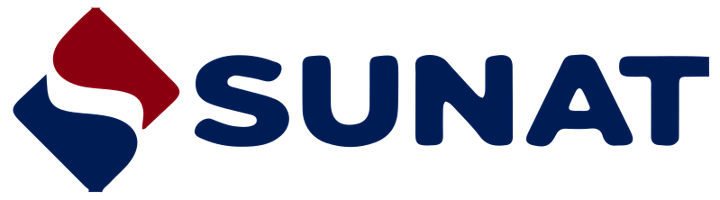 Balance
2019
2’196,512
30,512
68%
DECLARACIONES ELECTRÓNICAS
MILLONES DE SOLES
MODALIDAD
ANTICIPADO
38% de Importación, 47% de EER y 15% de Exportación
Recaudados en operaciones aduaneras
Crecimiento del despacho anticipado
79.2
99%
8.5
HORAS PROMEDIO
PAGO DE TRIBUTOS ELECTRÓNICOS
HORAS PROMEDIO
Para la liberación de mercancías importadas
En la modalidad de despacho anticipado
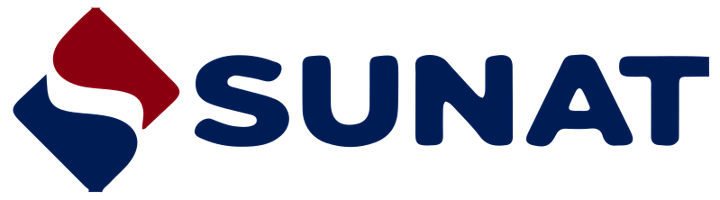 Balance
2019
DIGITALIZACIÓN
GESTIÓN INTERNA
PROGRAMA FAST
ISO 37001
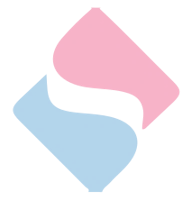 GESTIÓN COORDINADA DE FRONTERAS
FISCALIZACIÓN Y RECAUDACIÓN ADUANERA
INFRAESTRUCTURA, SINTIA
S/ 30,512 MILLONES
GESTIÓN ADUANERA
GESTIÓN DE RIESGO
CONTROL ADUANERO
SISTEMA DE SELECTIVIDAD
 CARGA Y PASAJEROS
11 TM –  TID
US$ 123 MILLONES – TIM
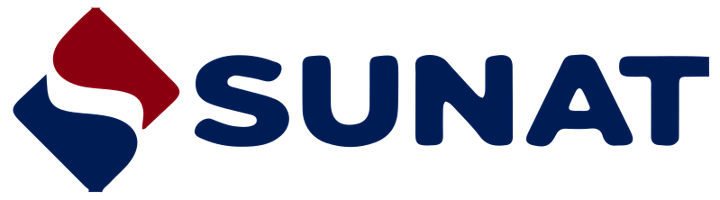 Resultados de Facilitación
Tiempo Total de Liberación de Mercancías de Importación (TTLM)
33 HORAS
REDUCCIÓN ENERO 2019 – FEBRERO 2020
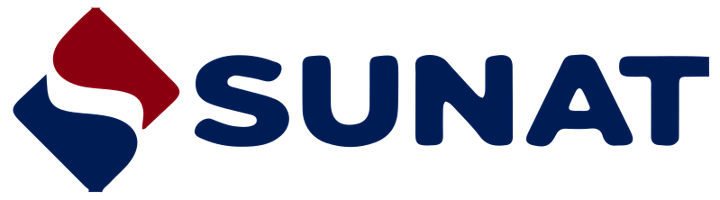 Resultados de Facilitación
Transparencia y Trazabilidad
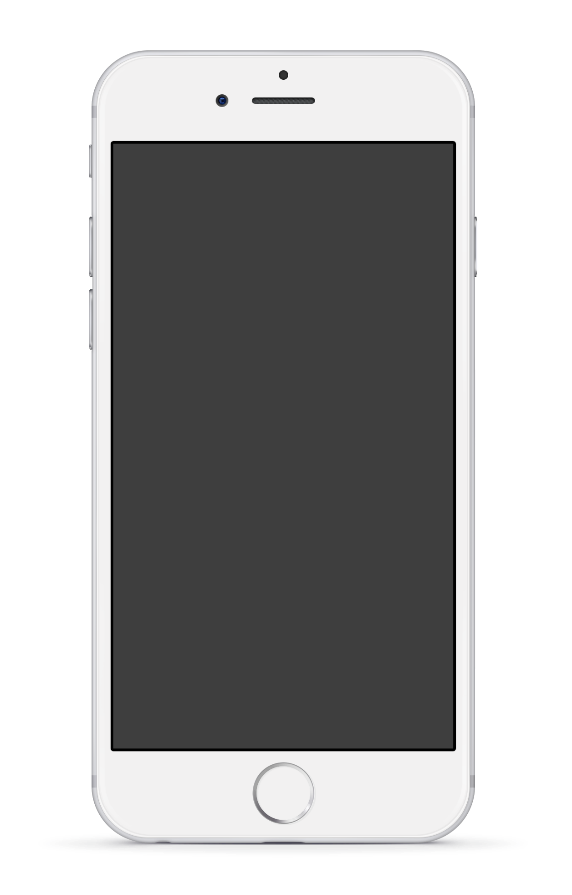 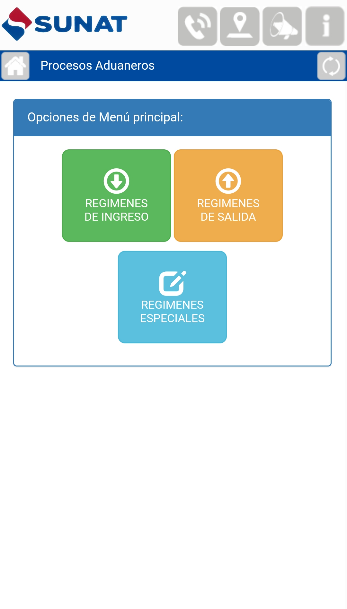 Diseñadas para facilitar las operaciones de comercio exterior.
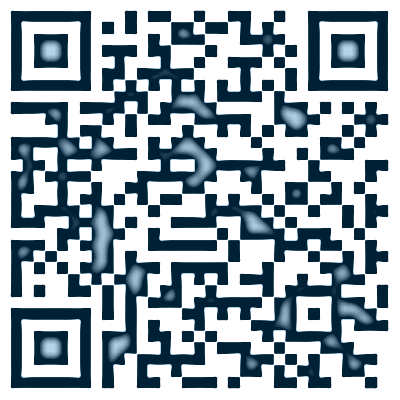 https://tiempodeimportacion.sunat.gob.pe/
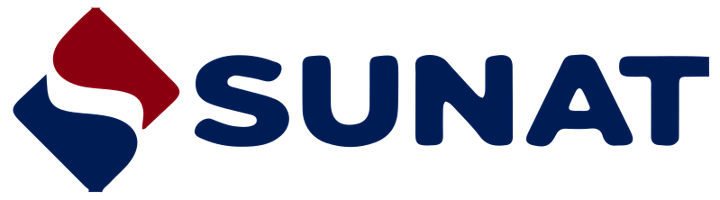 Resultados de Facilitación
Programa OEA
% Participación de operadores OEA en el Comercio Exterior peruano
151
certificados
101
certificados
64
certificados
49
certificados
36
certificados
21 
certificados
10 
certificados
Lanzamiento oficial OEA
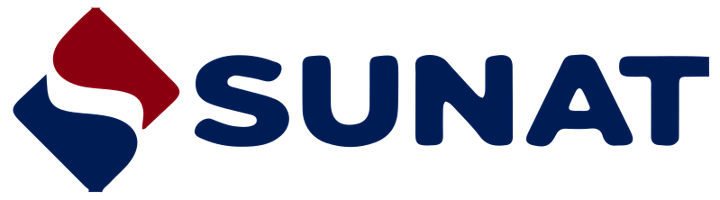 Resultados de Facilitación
Programa OEA
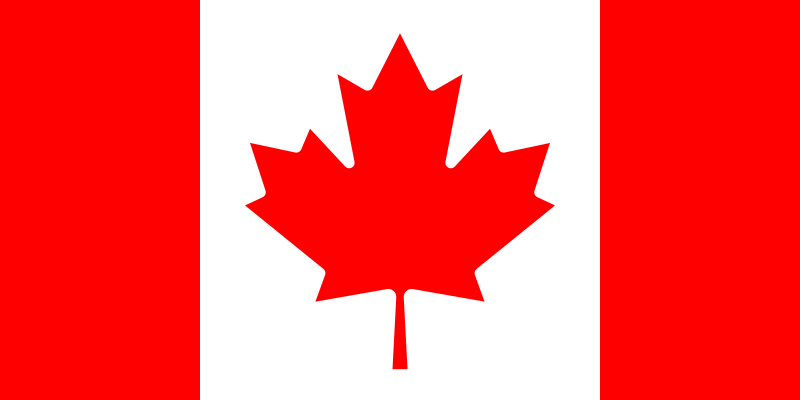 Canadá
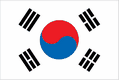 Corea del Sur
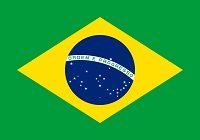 Brasil
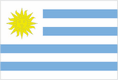 Uruguay
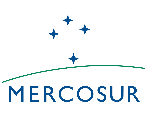 Alianza del Pacífico - Mercosur
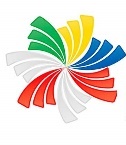 SUSCRITOS
EN PROCESO
Alianza del Pacífico
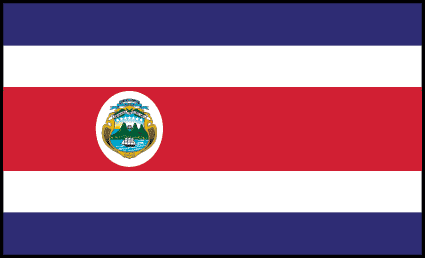 Costa Rica
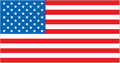 Estados Unidos
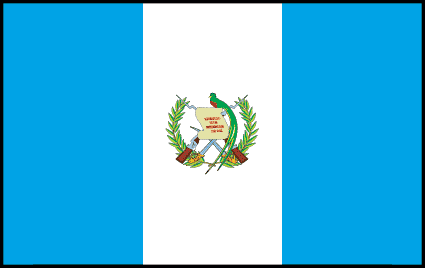 Guatemala
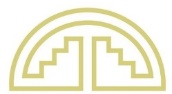 Comunidad Andina
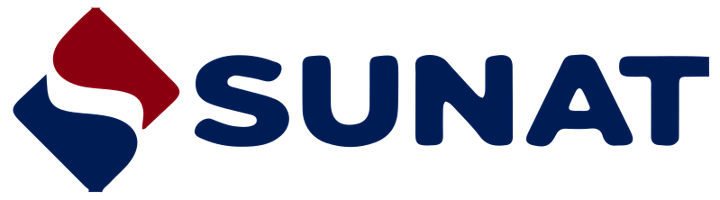 Resultados de Facilitación
Programa FAST
414,700
Declaraciones
aduaneras
1.27
Millones de documentos
de embarque
RESULTADOS IMPLEMENTACIONES 2019
1.81
Millones de envíos
procesados
3,723
Notificaciones
electrónicas
20,176
Millones US$
en valor FOB
96.08
Millones TN
de carga
28,000
Operadores
beneficiados
114
Solicitudes OEA
digitales
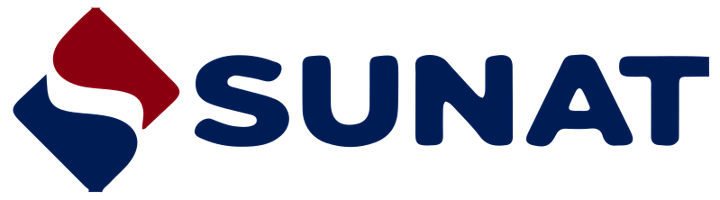 Retos
2020
Nuevo modelo de exportación
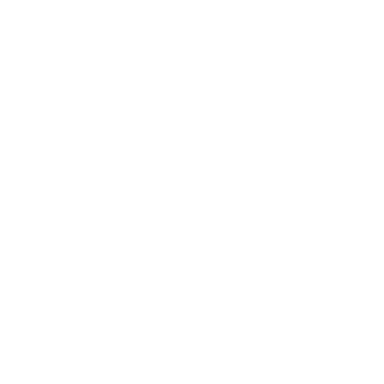 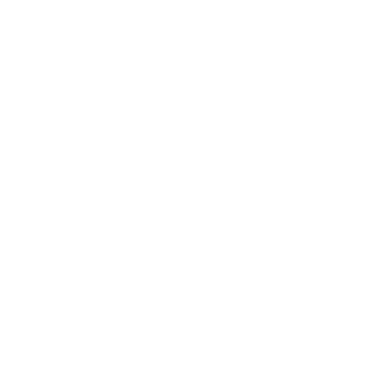 INFORMACIÓN
ANTICIPADA
FACTURA
ELECTRÓNICA
MANDATO
ELECTRÓNICO
FORMATOS
ELECTRÓNICOS
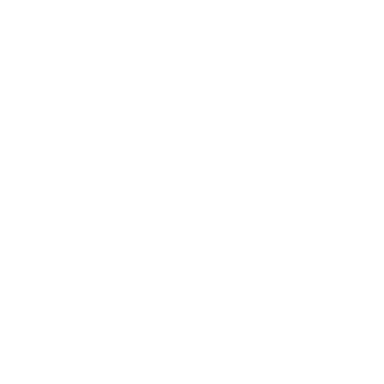 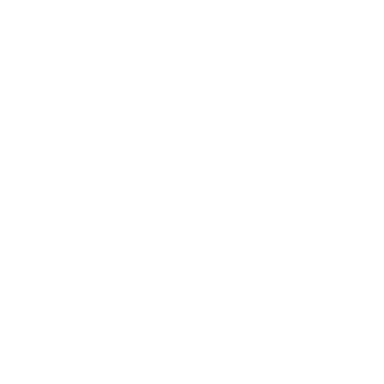 I
F
DISPOSITIVOS
MÓVILES
NOTIFICACIONES
ELECTRÓNICAS
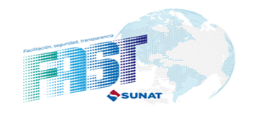 NUEVO MODELO
DE CONTROL
PROMOVER EL
EMBARQUE DIRECTO
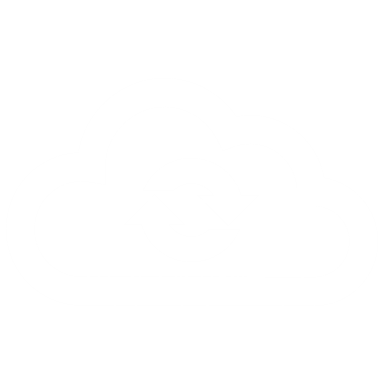 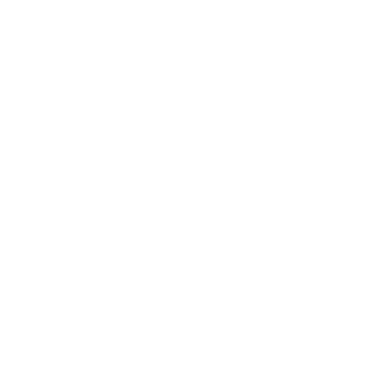 NUEVO PROCESO
DE REGULARIZACIÓN
VENTANILLA ÚNICA DE
COMERCIO EXTERIOR
DESPACHO DIFERENCIADO
OEA
PROYECTO
DE SALIDA
C
E
R
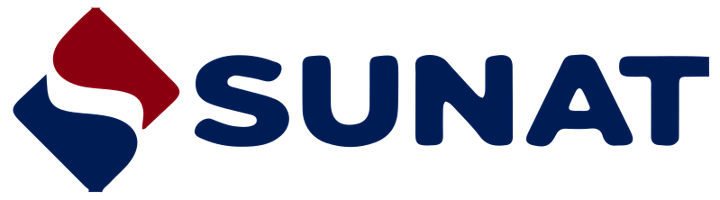 Retos
2020
Nuevo modelo de exportación
PROCESO DE SALIDA DE MERCANCÍAS – REGULARIZACIÓN
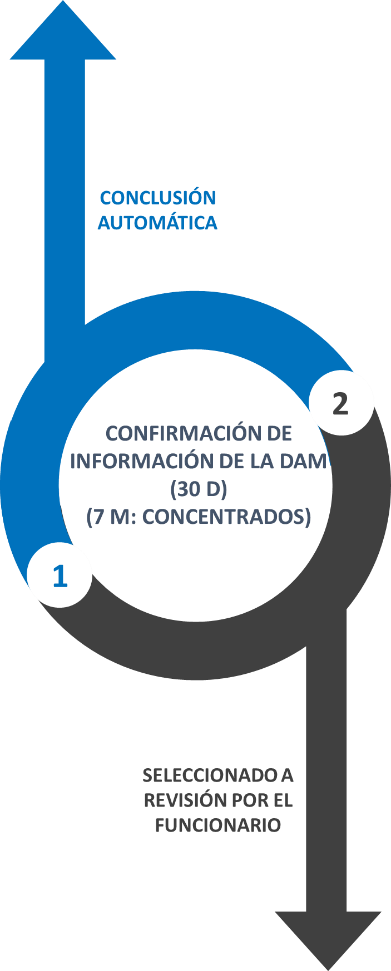 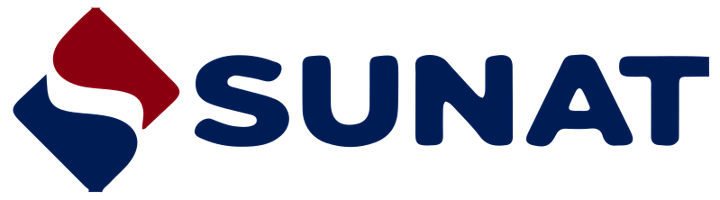 Retos
2020
Nuevo modelo de exportación
Place your screenshot here
PROCESO DE SALIDA DE MERCANCÍAS – REGULARIZACIÓN
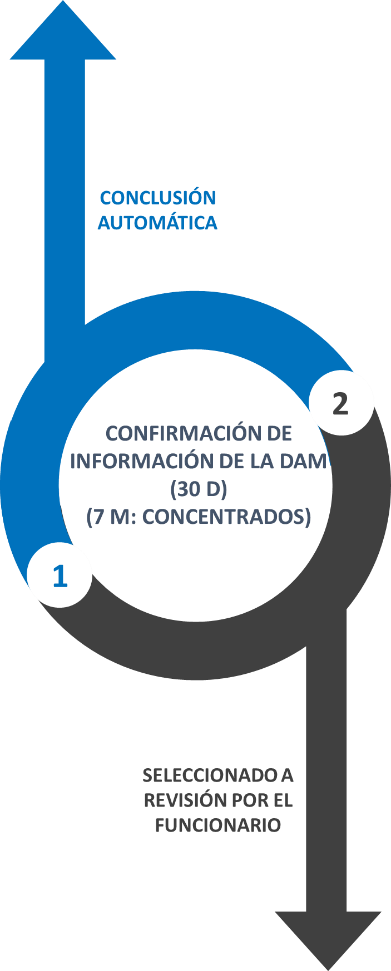 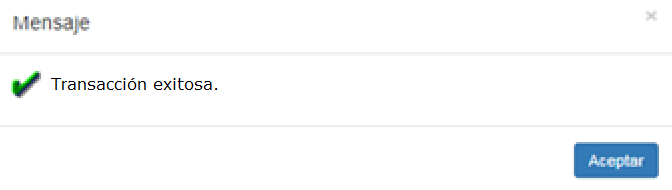 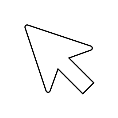 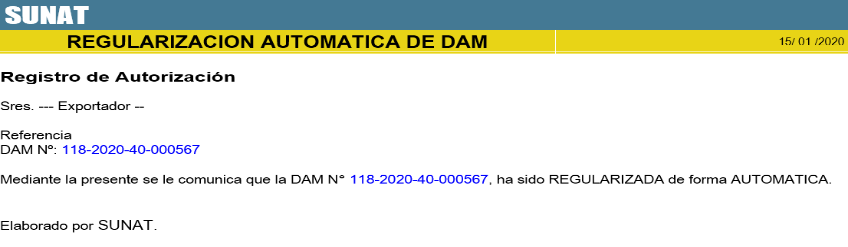 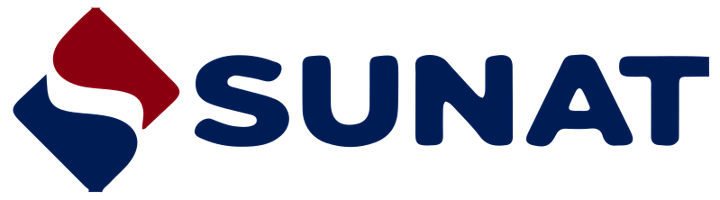 Retos
2020
Programa FAST
Nuevo Modelo
Importación
MUA Salida e Inventario
Sistema de Selección
SISCOR
ACE Ingreso
Categorización
OCE
EER Ingreso
Dic
Jun
Ago
Ene
Oct
Abr
2020
2021
Dosieres
SIFA
Sistema de Fiscalización Aduanera
ACE Salida
Nuevo Modelo de Exportación
Dashboards de Salida
“
La transformación digital aduanera es un imperativo para el comercio internacional ágil y seguro.
”
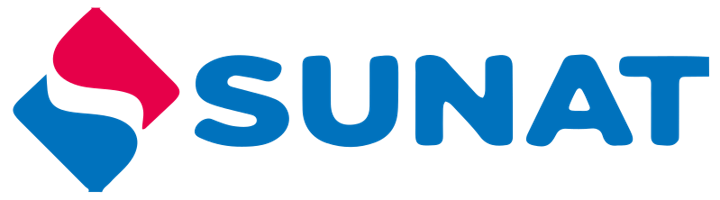